Revealing epigenetic drivers (Epidrivers) of cancers and their link to environmental exposures.
Epidriver Project:
Khoueiry Rita, Mariana Araujo, Francesca Manara, Grace Odongo, Aurélie Sallé, Cahais Vincent, Cuenin Cyrille, Tariq Gheit, Ghantous Akram and Herceg Zdenko
Epigenomics and Mechanisms Branch
Epidriver Project:
High frequency of deregulations in epigenetic regulator genes (ERGs) in tumours.  

Epigenetic mechanisms, regulated by ERGs, are key link between the genome and the environment
Epigenetic regulator genes may act as drivers («epidrivers») of cancer onset and progression 
 &
Deregulations of ERGs result in chromatin rearrangements enhancing carcinogenic potential of environmental exposures.
Objective
Identifying and characterising epidrivers of cancer and testing their role in potentiating genotoxic and non-genotoxic agents in tumorigenesis.
Development of a conceptual framework allowing the identification of candidate epidrivers across different cancer types
Characterization of the epidriver potential
(Pan and Per-Cancer)
In Silico Data Curation in Clinical Samples of
Expression, (epi)Genetic and deregulation in 426 ERGs
Intra & Pan-Cancer investigation

Intra & cross-omics analyses
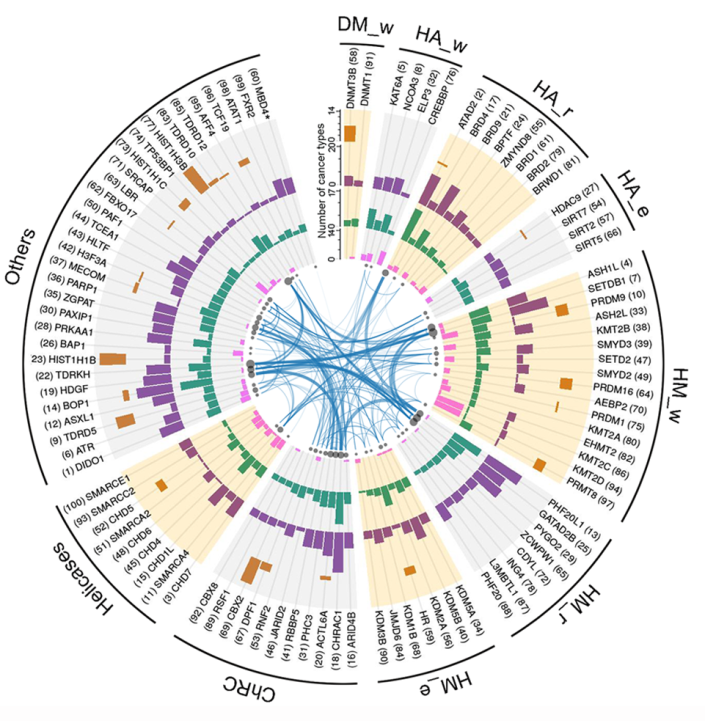 Identification of candidate epidrivers of cancer hallmarks
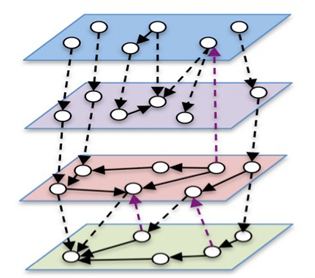 CRISPR/Cas9 screening
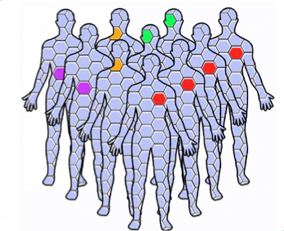 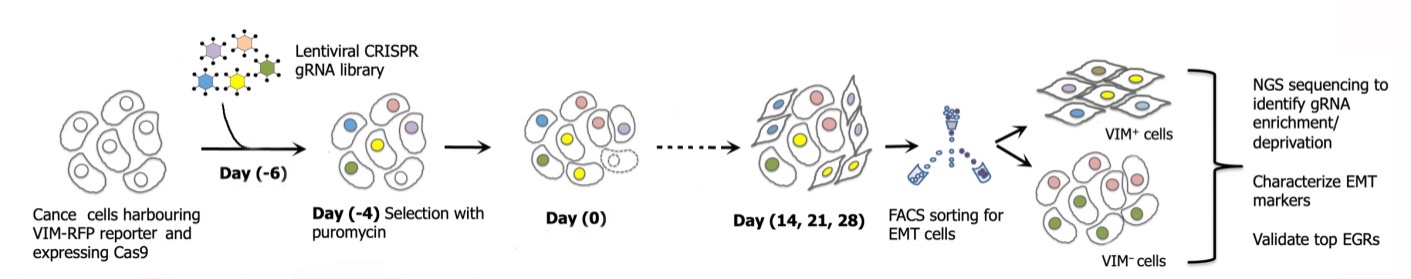 Normal  and 
cancer  cells
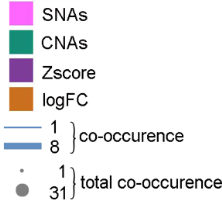 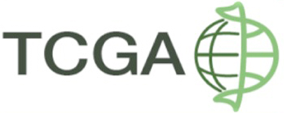 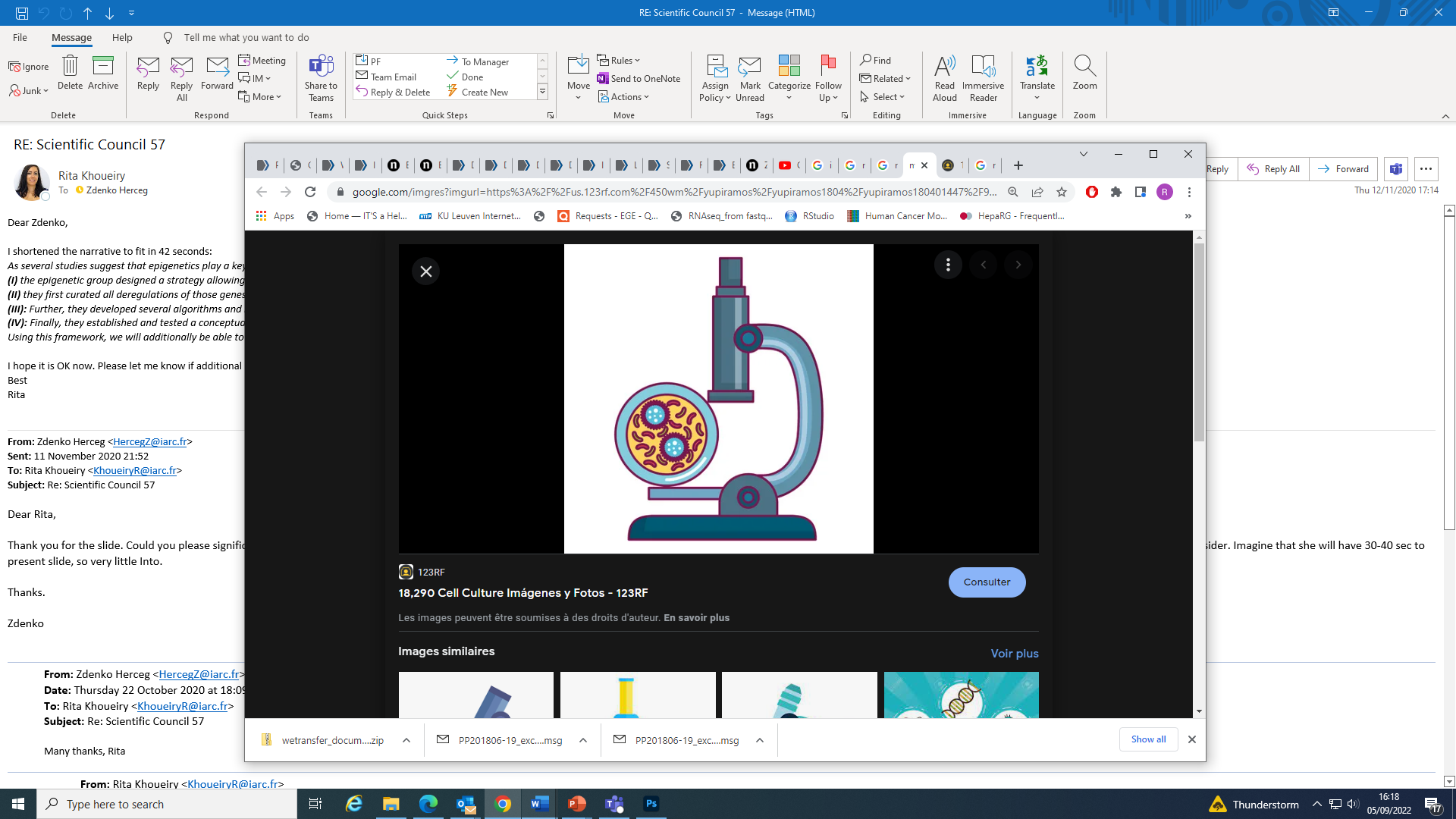 Orthogonal Validation in in vitro models
(CRISPR Cas9 screenings & 
CRISPR activation)
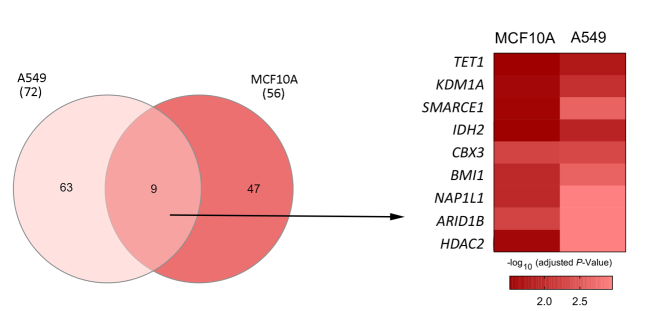 Halaburkova et al, Genome Research 2020
Epidrivers of Breast Cancer Development and their link to Endocrine disruptors
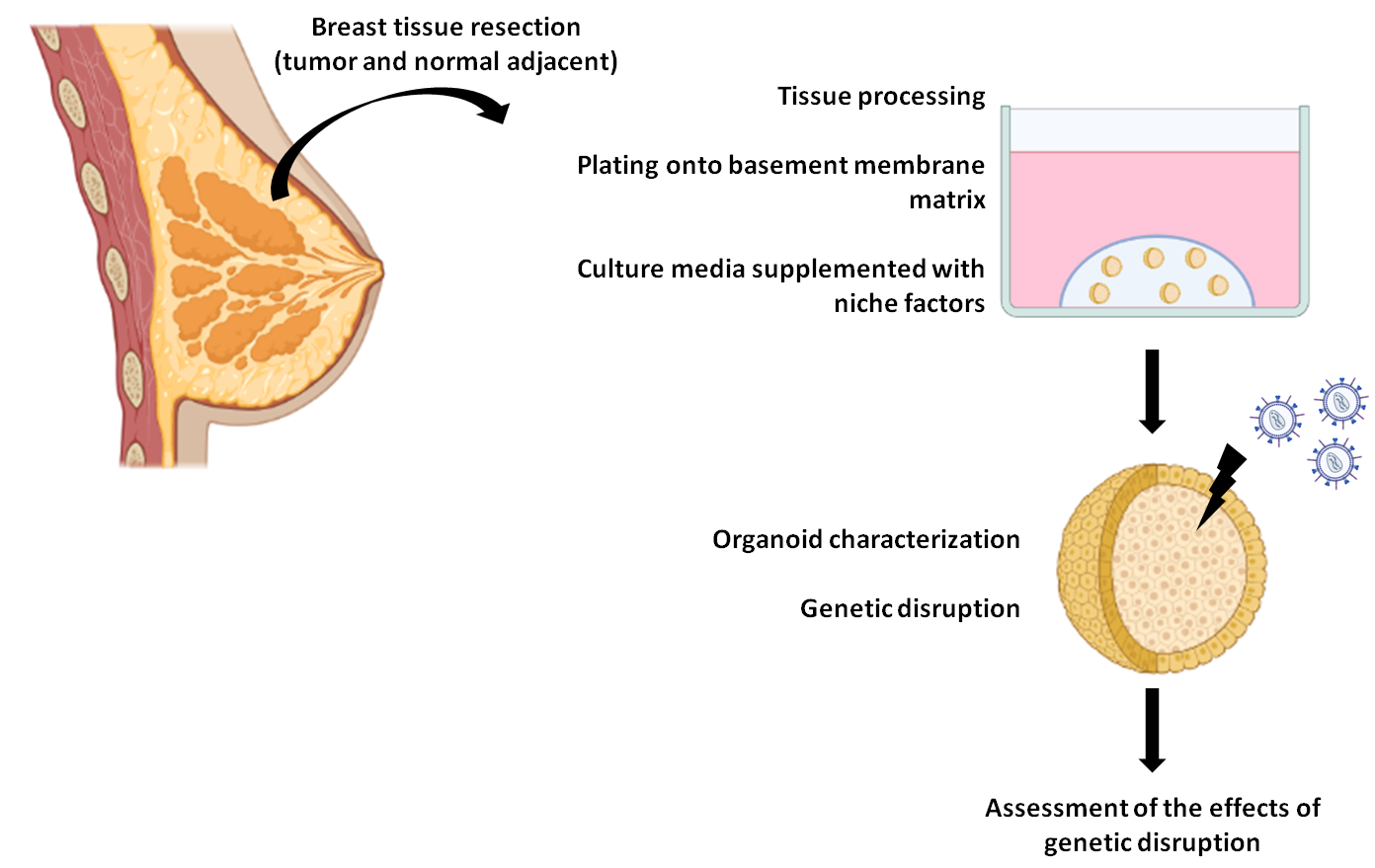 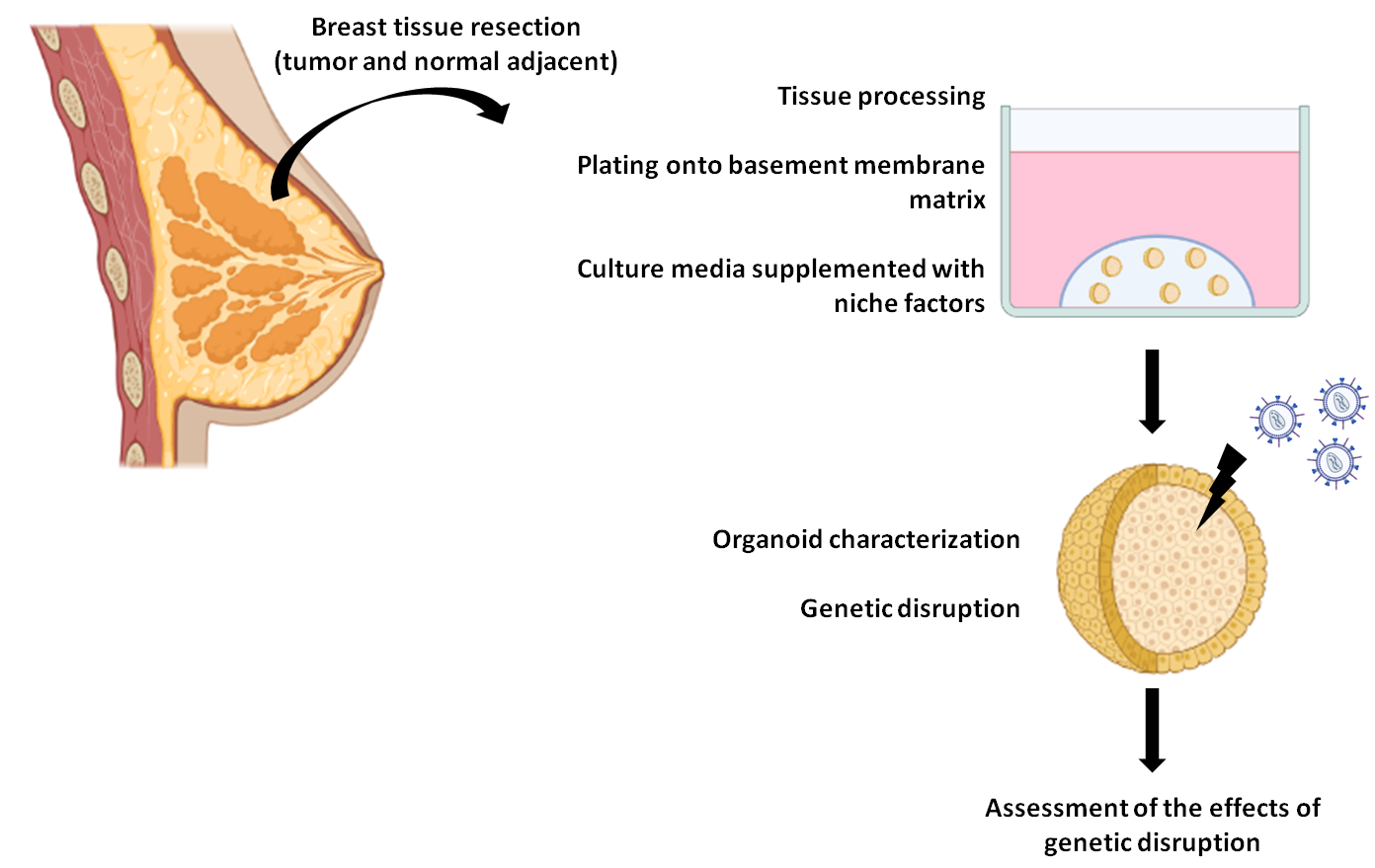 1- Characterization of the epidriver potential of ERGs in 
Breast cancer
2- in-vitro orthogonal validation with CRISPR Cas9 screenings and cancer modelling in organoids
Endocrine
 disruptors
Epidriver alteration
(CRISPR loss-of-function or activation)
Mammary
Cell lines
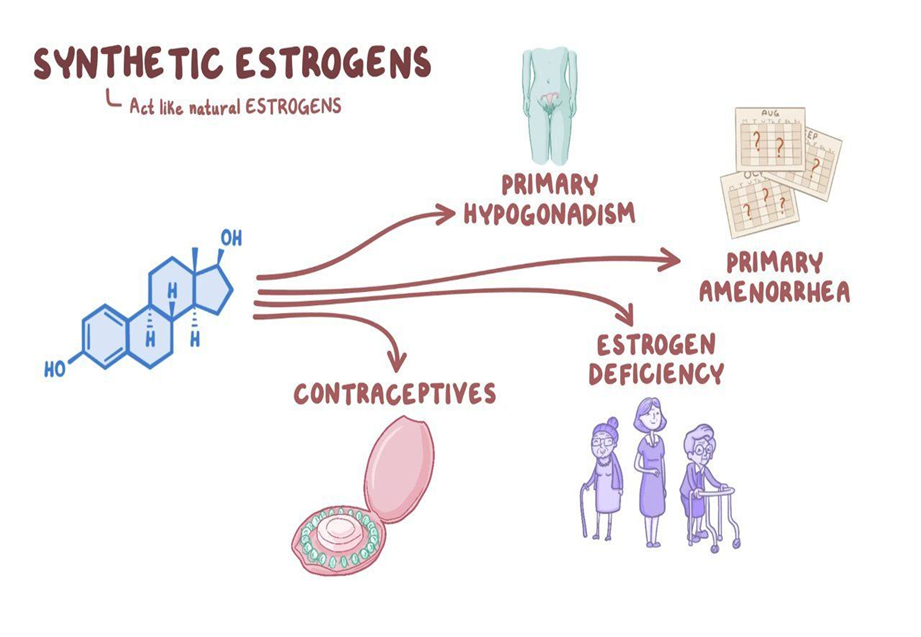 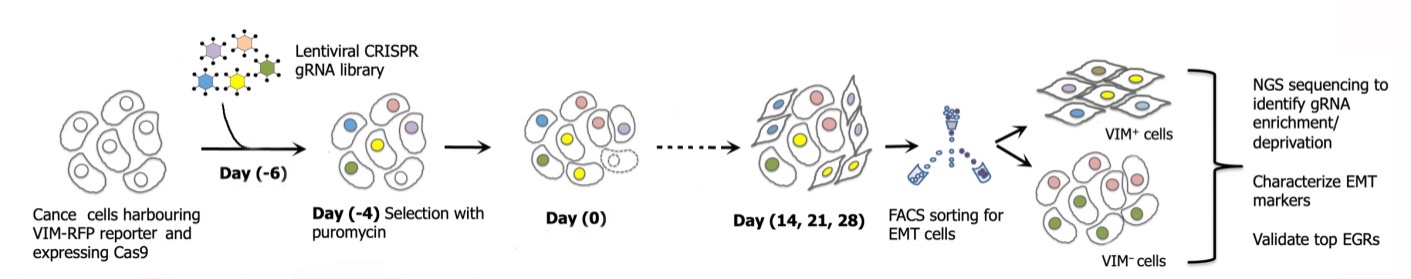 Endocrine disruptors
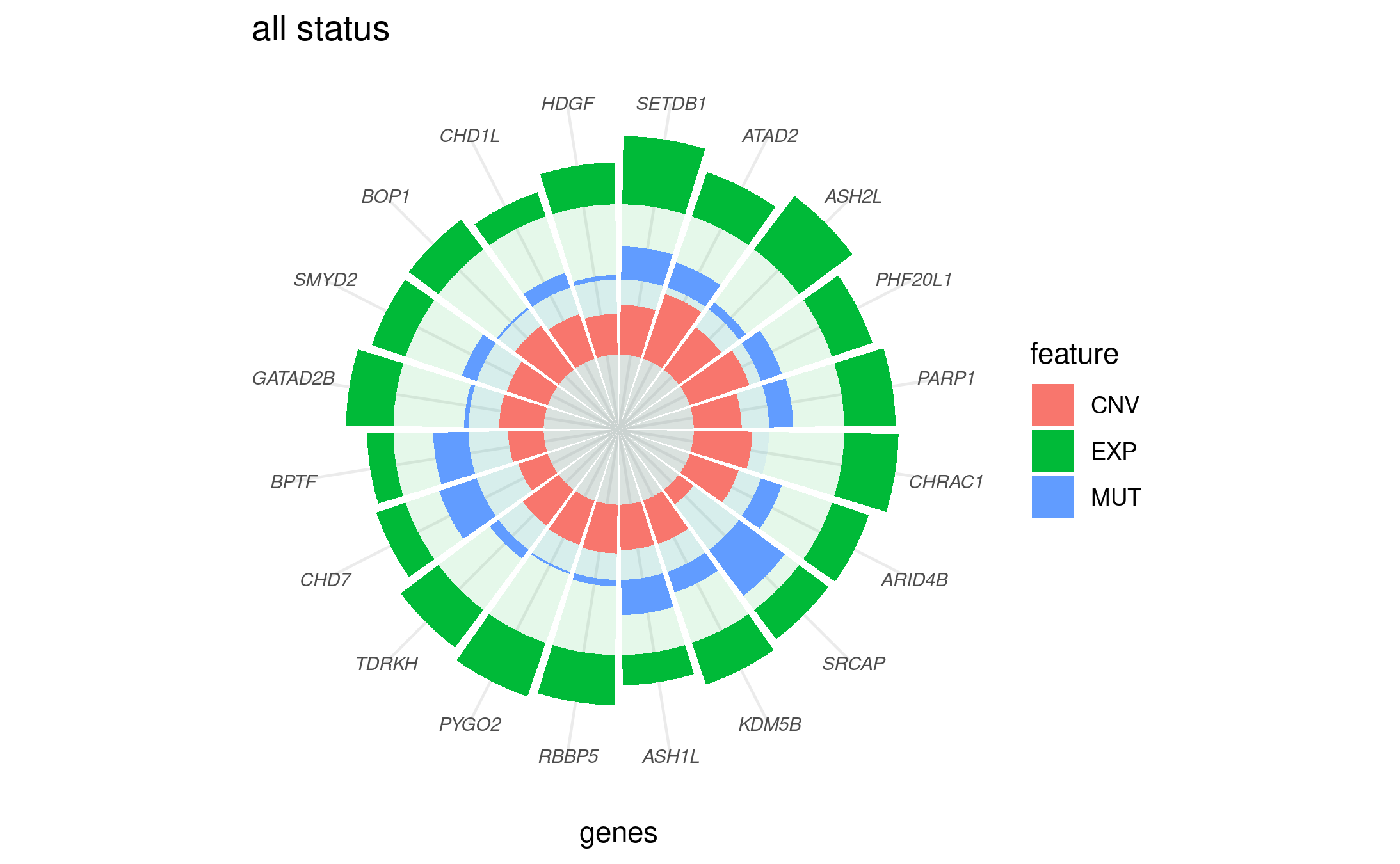 CRISPR/Cas9 
screening
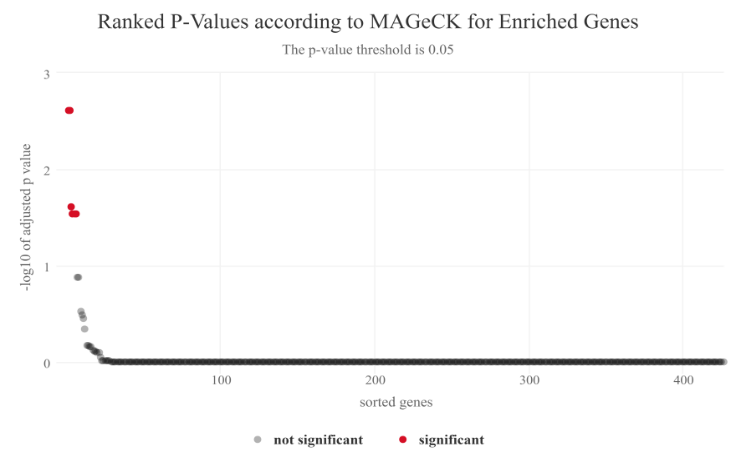 KDM6A
ASXL2
BAP1
PRDM9
KAT6B
CBX4
Organoids
Araujo et al, in prep
Epidrivers of EBV-induced Burkitt’s Lymphoma and their link to mycotoxins
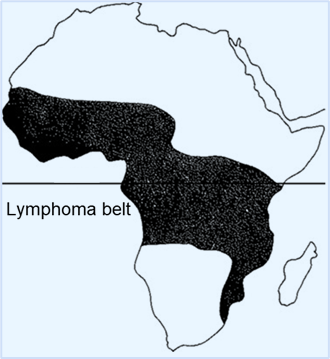 Interplay Exposome - Epigenome
Burkitt’s Lymphoma
Mycotoxins
Infectious 
agents
EBV infection
Mycotoxins
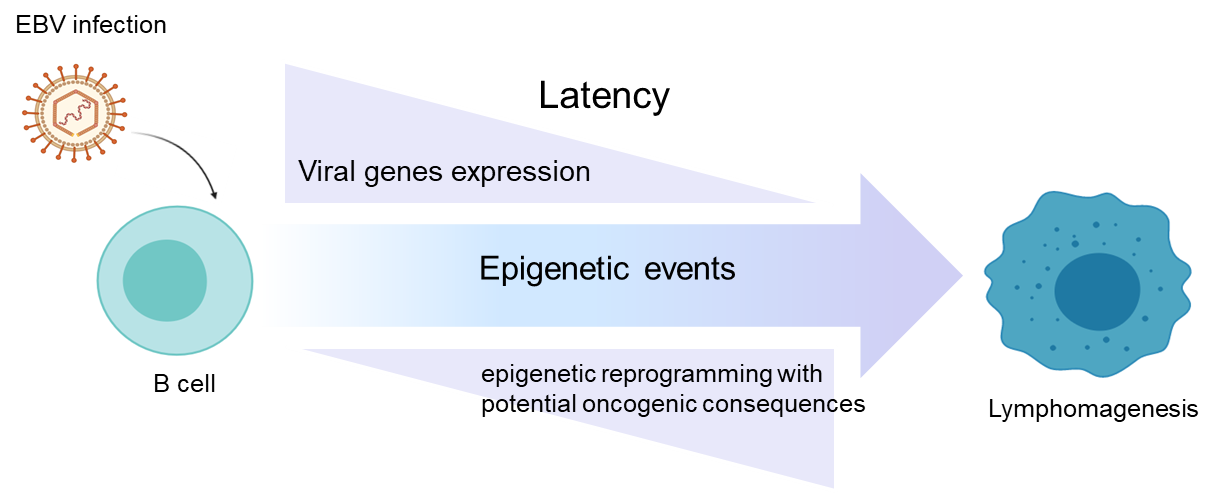 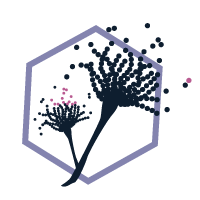 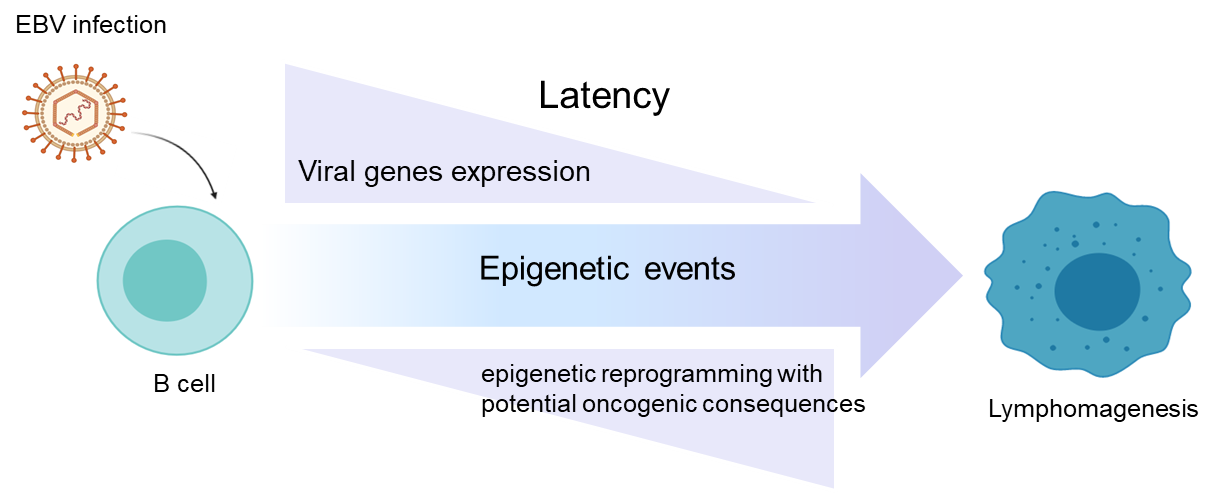 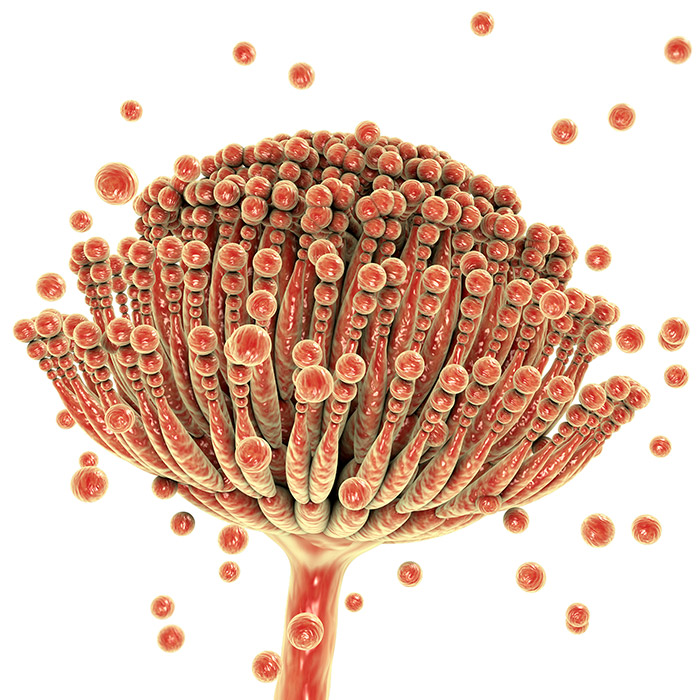 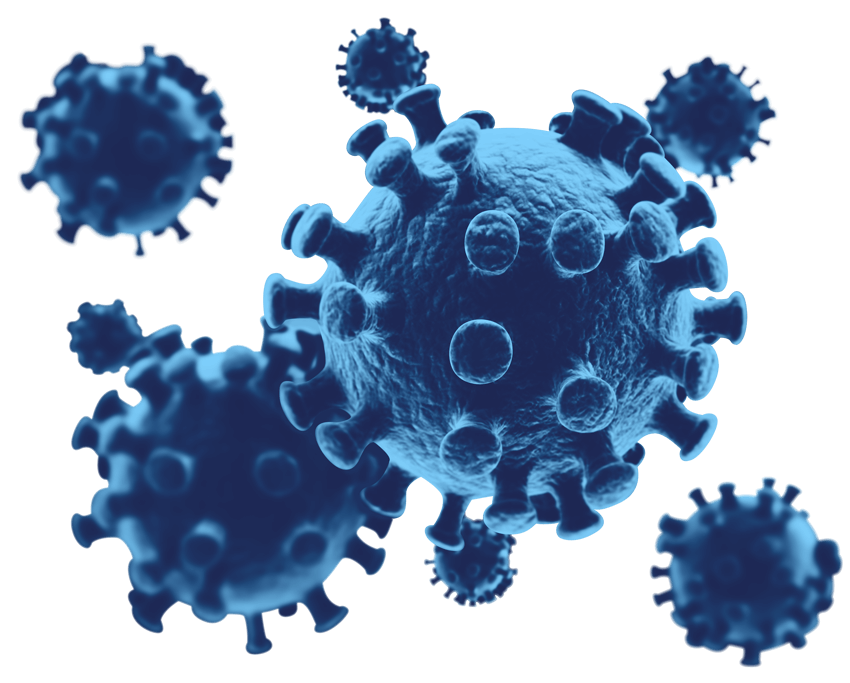 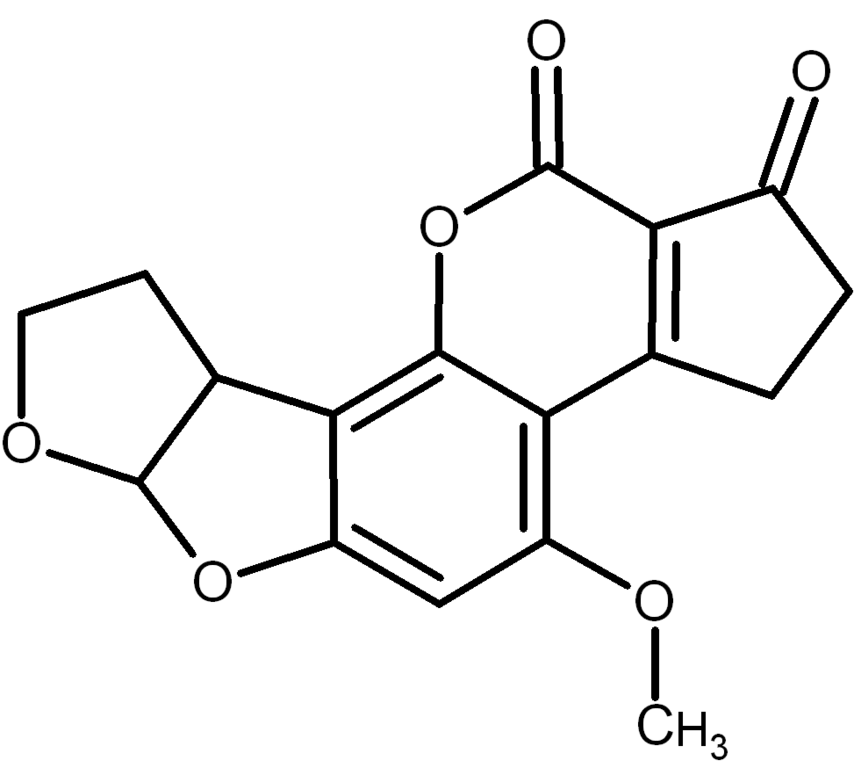 Epigenetics
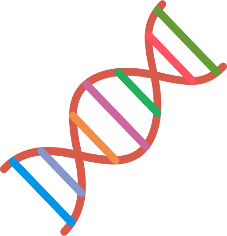 CRISPR screening
Sub-Saharan Africa
Primary B cells
Lymphomagenesis
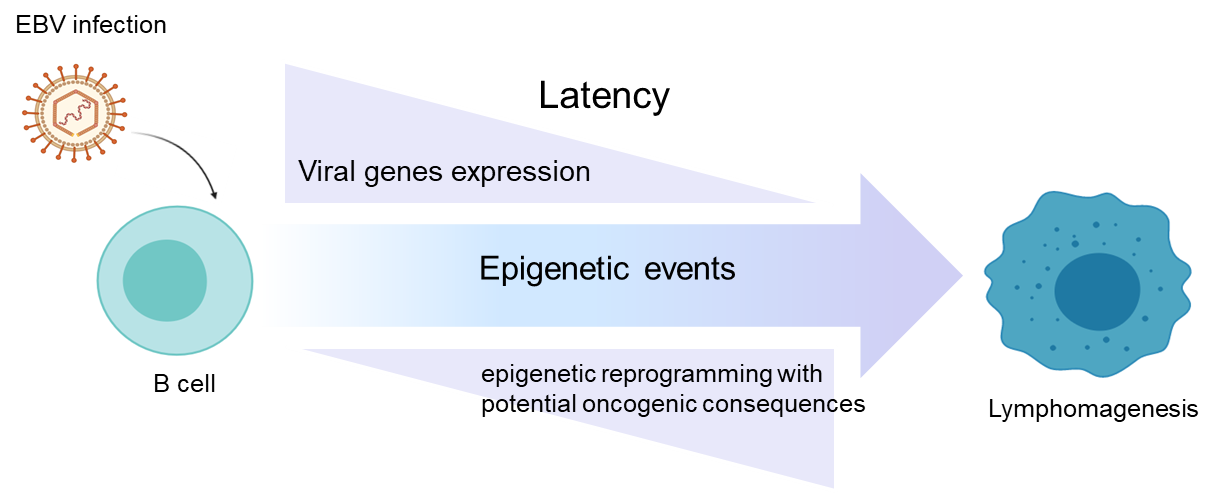 Epidriver deregulation
Manara et al, in prep
Outcomes
Identifying biomarkers

New strategies for carcinogen evaluation

New strategies for epigenetics-based early detection, prognosis and personalized prevention.
Acknowledgements
ENV/IARC
J. Schuz

Ghent U
M. De Boevre/S. de Saeger
Univ. of Zagreb
V. Zoldos, N. Sincic

CeMM, Vienna
Christoph Bock
CRCL Lyon
M. Ouzounova
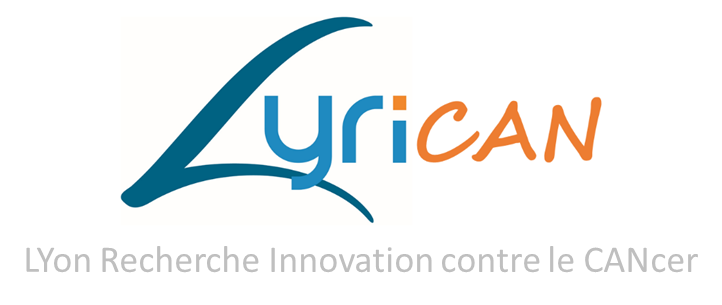 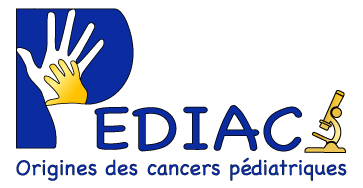 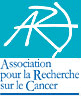 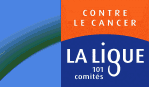 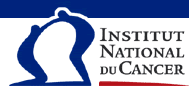 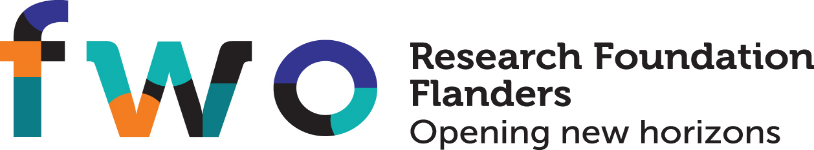